Mobile Robot Localization and Mapping with Uncertainty using Scale-Invariant Visual Landmarks
Paper – Stephen Se, David Lowe, Jim Little
Presentation – Nicholas Moya
1
Decoding the Title
Visual SLAM using SIFT features as landmarks
SLAM: Simultaneous Localization and Mapping
SIFT: Scale-Invariant Feature transform
The robot finds SIFT features in its environment, and uses them as landmarks to build a map and localize itself within that map.
2
Overview
Previous Work
SIFT
Estimating Motion
Results
Improvements
Conclusion
3
Previous Work
4
Previous Work
SLAM definition
The process of simultaneously tracking the position of a mobile robot relative to its environment while building a map of the environment.
Problem
Robot starts in unknown location, observes its landmarks, estimates location and landmark location, then builds a map of landmarks and uses them for localization. 
Early Attempts were sensor-based:
Sonar – Fast but crude
Laser – Accurate but slow to respond
Vision – Processor intensive but higher accuracy and resolution
5
Previous Work
Recent Attempts have been vision-based, but not without  problems
Monocular – Creates gaps in map for long term image sequences
Could not run in real time
Not computationally strong enough to be used in large environments
The approach in this paper uses high-level image features (corners) which are scale invariant and distinctive enough to allow for more efficient map creation algorithms.
6
New SLAM Algorithm
Identify SIFT landmarks
Scale invariant feature transform
Match landmarks between frames from different cameras
Use Trinocular stereo vision system
Stereo means using more than more one viewpoint for vision
3D position of landmarks
Match landmarks between past and future frames
3D map full of SIFT features that is constantly updated
Adaptive to changing environments
Estimate motion, position
Localize itself within map
7
SIFT
8
SIFT
SIFT Definition
A method of determining local features in images, specifically, features that are invariant to image translation, scaling, rotation, illumination changes, and affine projection.
Landmarks are determined by extracting SIFT features from each frame from the three images and stereo match them among the images.
9
Generating SIFT Features
SIFT feature locations are determined by identifying repeatable points in a pyramid of scaled images
DoG: Difference of Gaussians
Features are identified by detecting maxima and minima in the DoG pyramid.
10
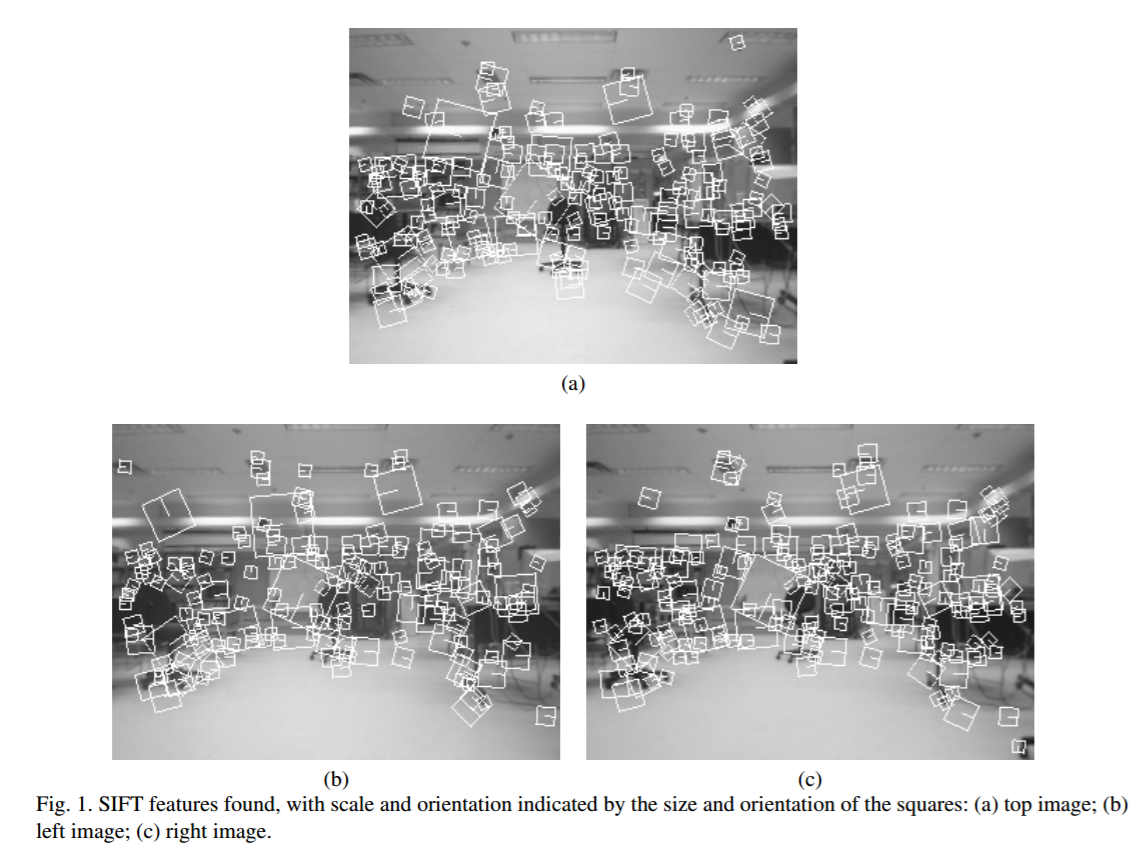 11
Matching using the Triclops system
Three cameras are arranged in an ‘L’ shape
SIFT features are matched by passing several constraints
Vertically: within 1 pixel of each other
Horizontally: within 20 pixels of each other
Must be within 20 orientation
Must be found one scale higher and/or lower than the other
The features that pass are kept as landmarks.
Using the (x,y,z) coordinates of the landmarks gives the position of the robot relative to its environment
12
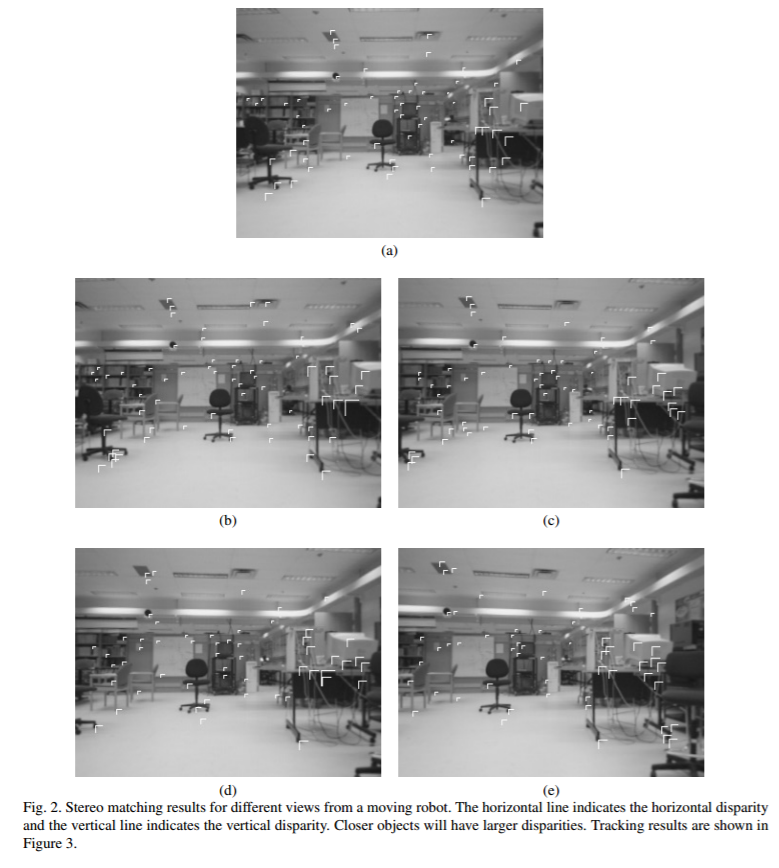 13
Ego-Motion Estimation
14
Ego-Motion Estimation
After SIFT stereo matching, some information for each SIFT feature


(rm, cm) Measured image coordinates of the reference camera
(s,o,d) Scale, Orientation, Disparity of the feature
Disparity: Think of parallax
(X,Y,Z) 3D coordinates of landmark relative to camera
Must match SIFT features between frames to estimate motion
But how to match SIFT features between frames?
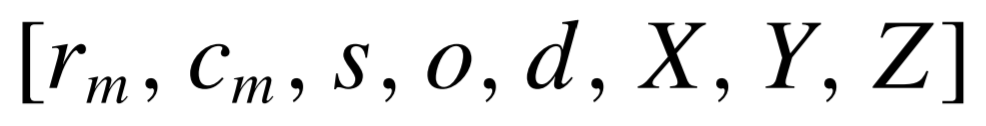 15
Matching SIFT Features
Predicting relative 3D position
(u0,v0) image center coordinates

Predicting expected disparity
I interocular distance
f focal length

Predicting expected scale

Search for SIFT landmarks match based on criteria
Within 10x10 pixel region
Scale S and S’ must be within 20% of each other
Orientation within 20 degrees
Disparity d and d’ must be within 20%
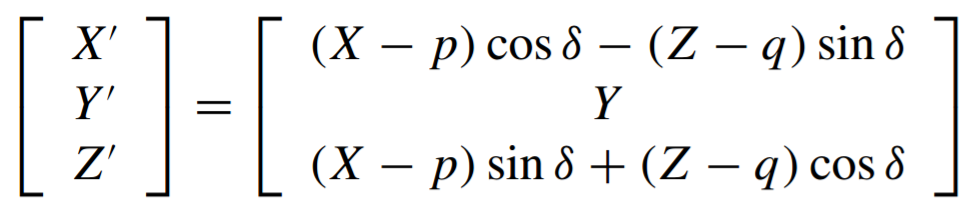 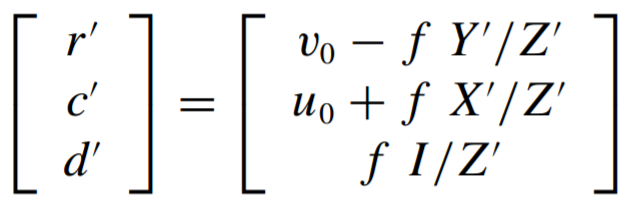 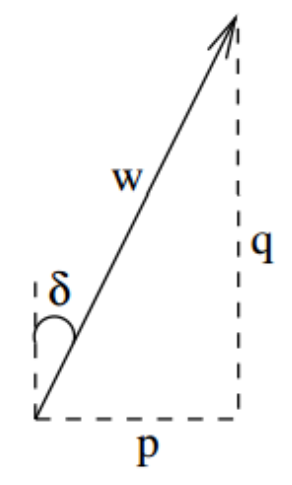 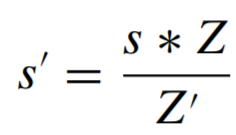 16
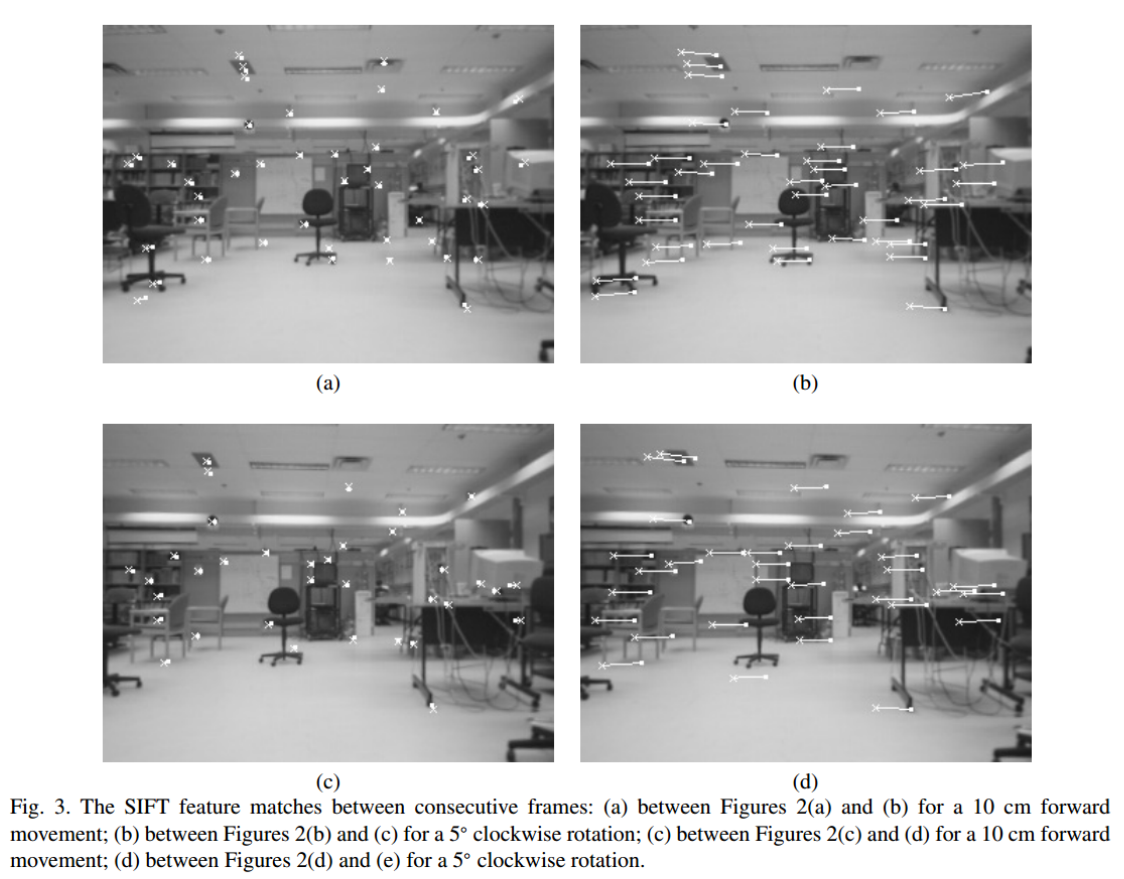 17
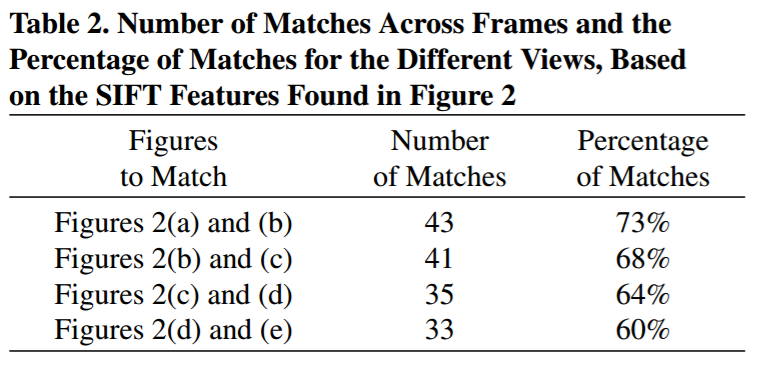 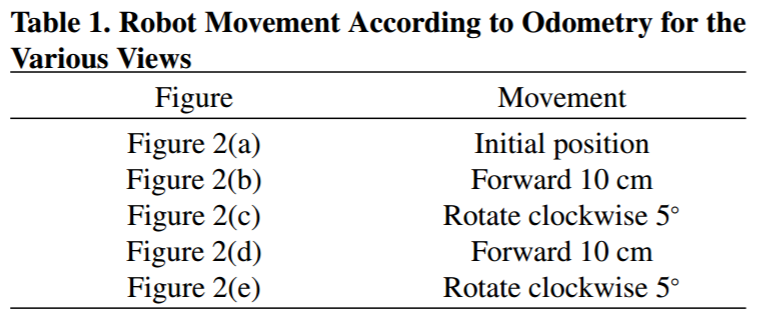 18
Least-Squares Minimization
Least Squares is used to determine camera movement
Tells us the x, y, z, yaw, pitch, roll that would bring the best alignment between the matched SIFT features.
			       P = 
eri = row and column
        errors of the
	ith match					hat represents least
Ei = residual error.					squares
       Features with big
       Ei are eliminated
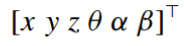 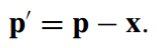 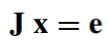 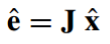 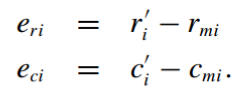 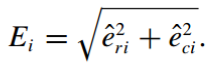 19
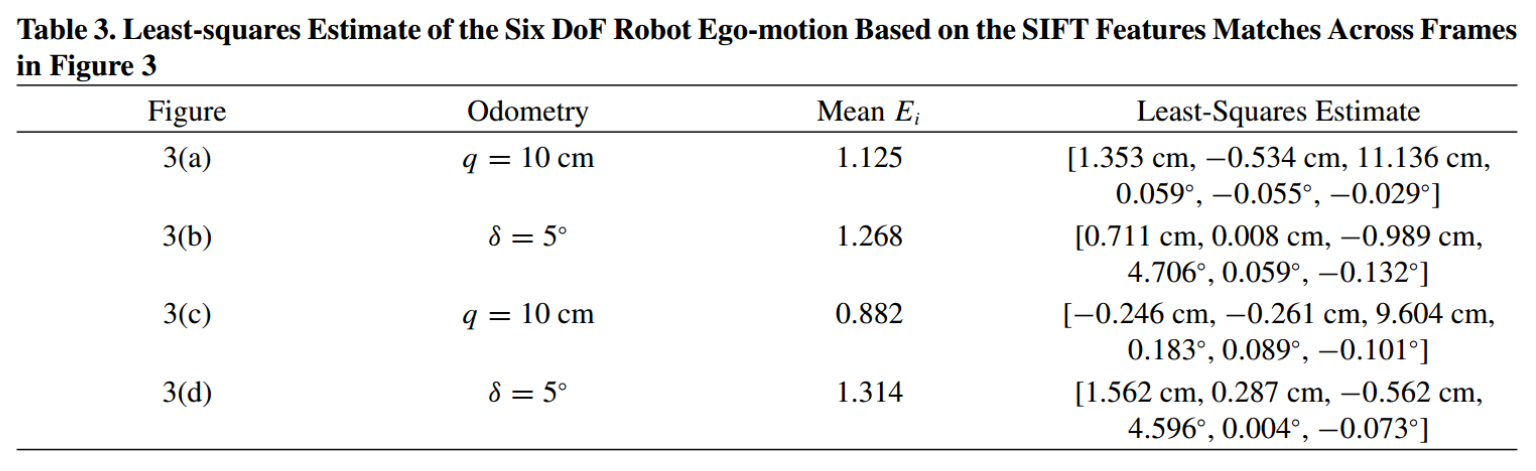 20
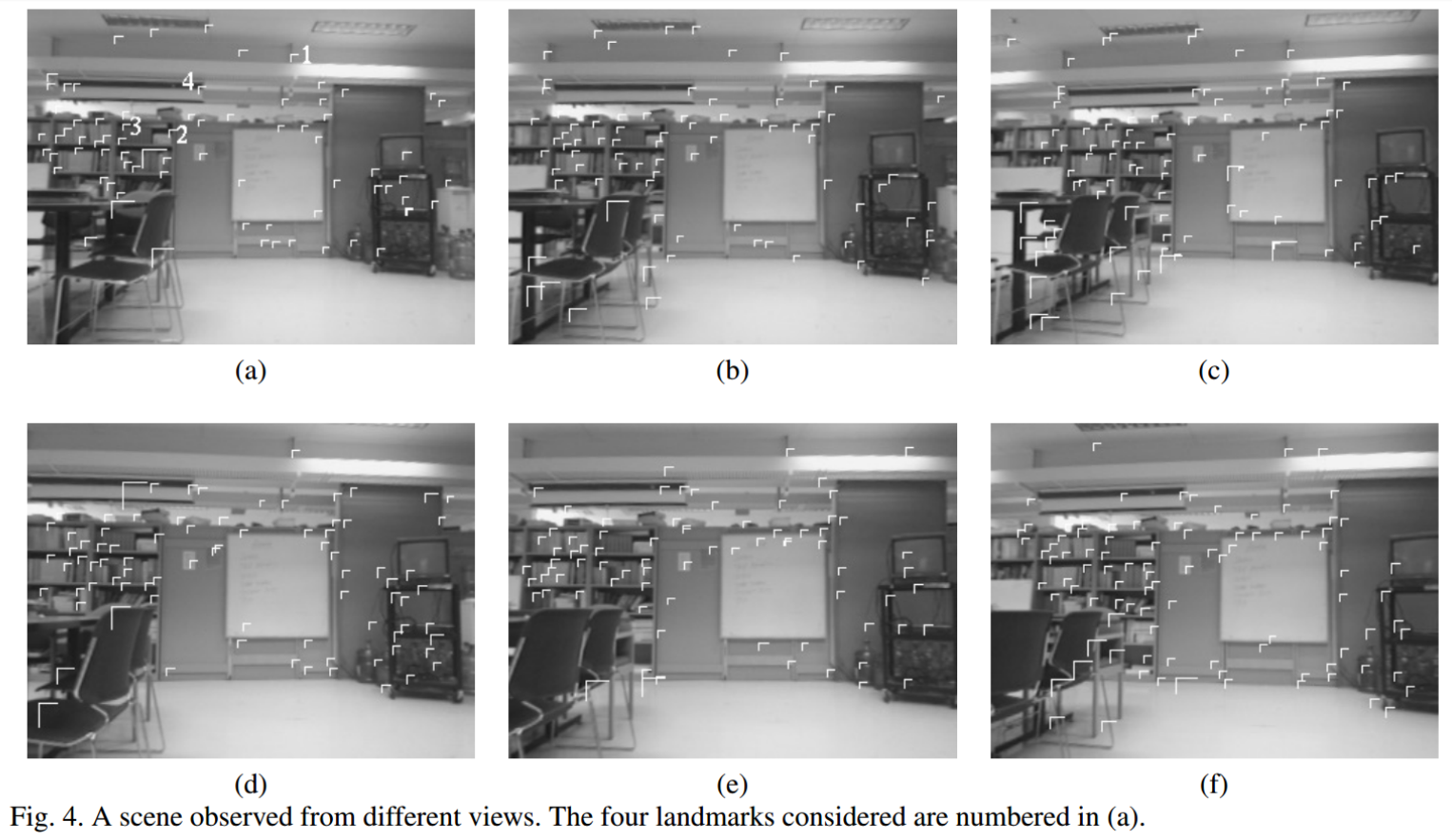 b – original position, a – 10o left, c - 10o right
e – 60 cm in front, d – 60 cm in front and 10o left, e – 60 cm in front and 10o right
21
Database
Each matched SIFT feature is logged in a database of landmarks to match features in future views.
Specifically, the [x,y,z,s,o,l] are logged for each landmark
Each landmark has a miss count – number of times they are expected to be matched but aren’t. If the miss count is reaches a threshold N, the landmark is pruned from the database.
22
Results
23
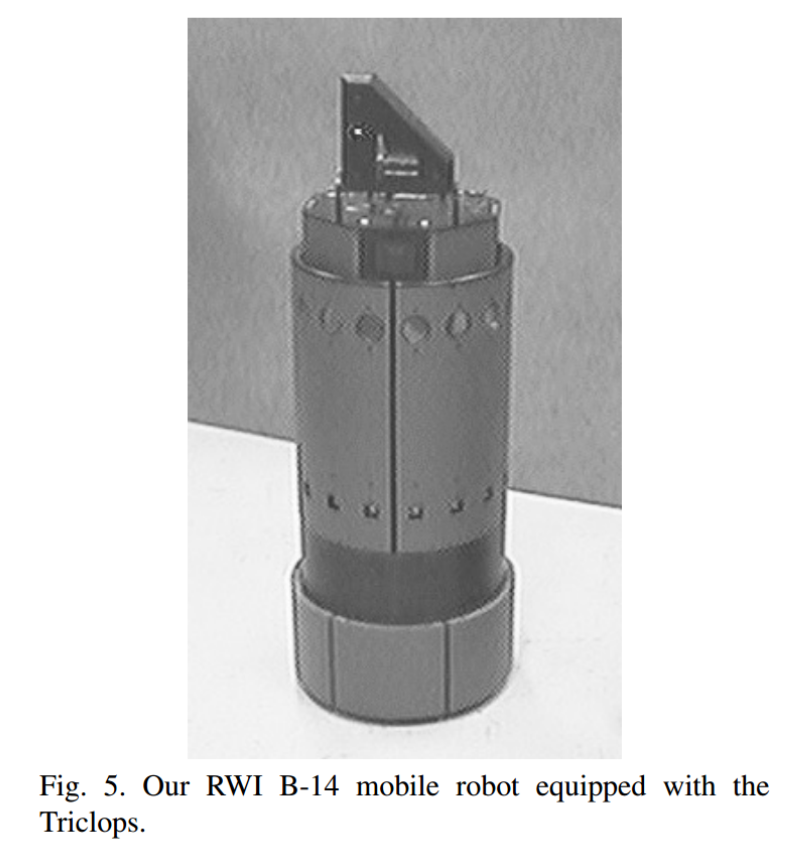 24
Experiment
Set height change parameter to 0 (not ascending or descending in elevation)
Manually drive robot one loop around a chair and back
Just testing SIFT features and ego-motion, not navigation
At end, 249 320x240 frames were taken with 3590 SIFT landmarks logged.
Each iteration taking 0.5 seconds
40~60 matches each frame
25
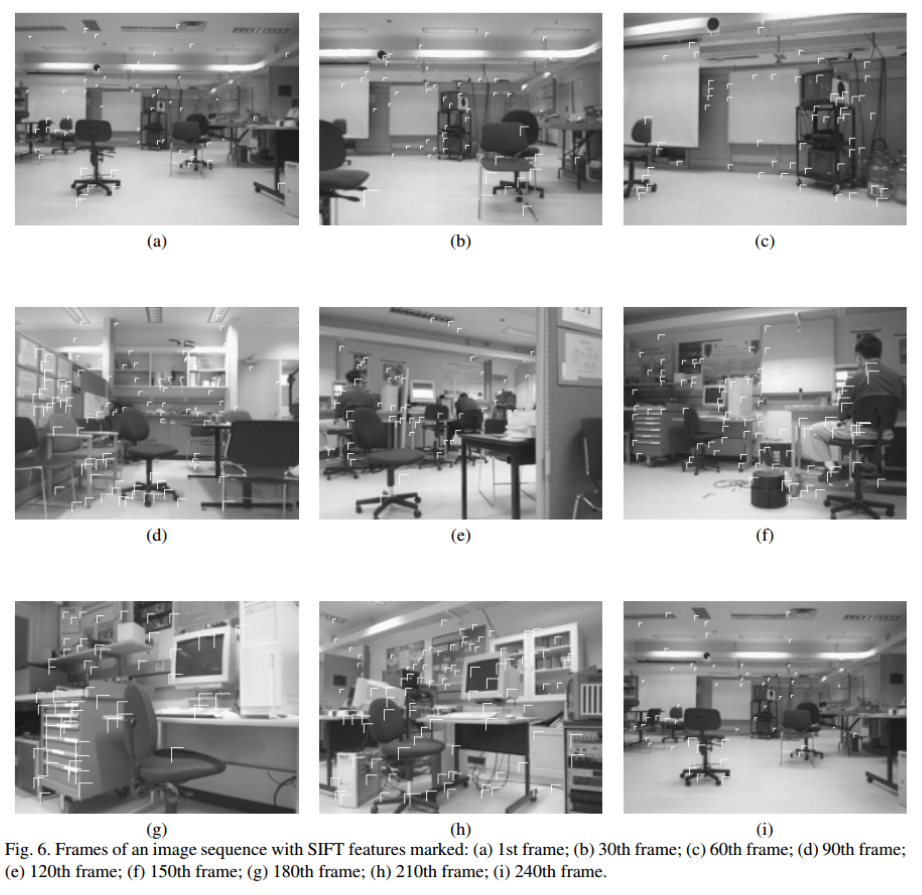 26
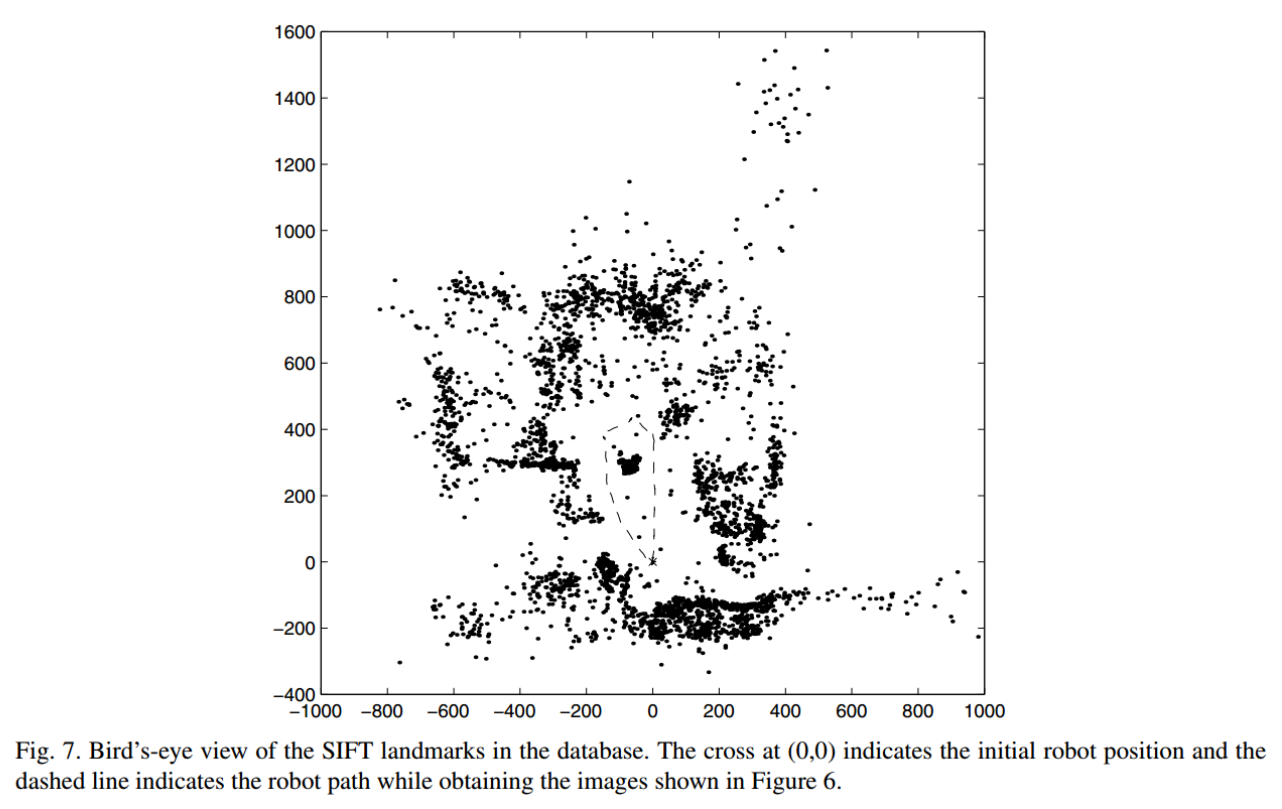 27
Improvements
28
Improvements – SIFT Database
Include consecutive miss count, l, general miss count m in data for each SIFT landmark, and n the number of times it has been seen.

Only include SIFT features which have n>=3 (must be seen 3 or more times to be logged)
Used to discard false positives due to noise
SIFT features are not invariant to changes in PoV or multiple viewpoints (if orientation is for than 20 degrees for example)
The same object could be not counted because it looks different from a different viewpoint
Add a view vector, v, to hold the scale and orientation for a SIFT feature for each viewed direction with its each s and o.
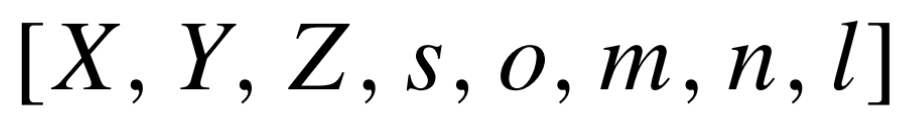 29
Improvements – Error Modeling
Quantify the reliability of estimations
Incorporating a covariance matrix into each SIFT landmark in the database
Employ a Kalman Filter for each landmark to update state info
Use a covariance matrix for the robot position
Gathered from the odometry data of the robot
Odometry: using data from motion sensors to estimate change in position over time
When a match is found between frames, the covariance matrix for the landmark will be augmented using the robot pose covariance matrix and then combined with the existing covariance matrix in the database.
30
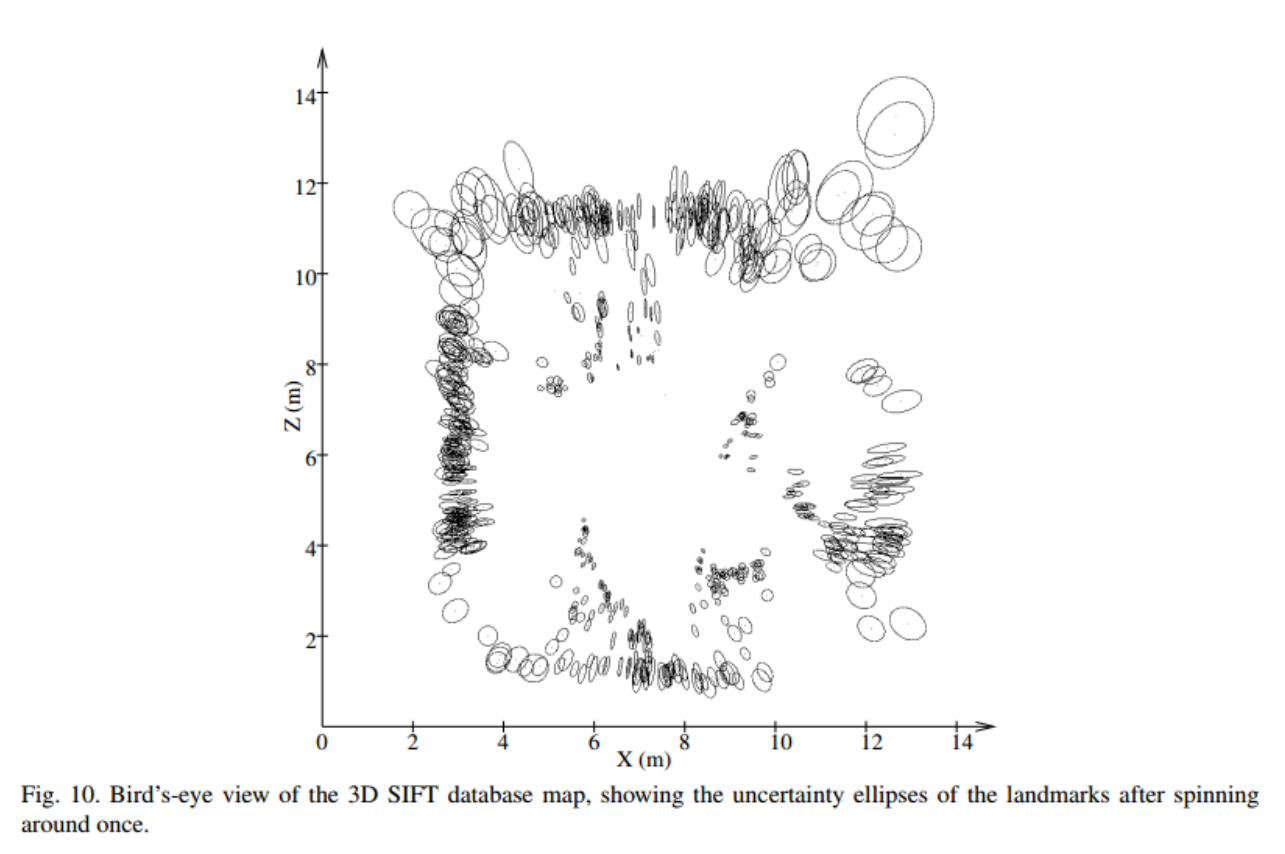 31
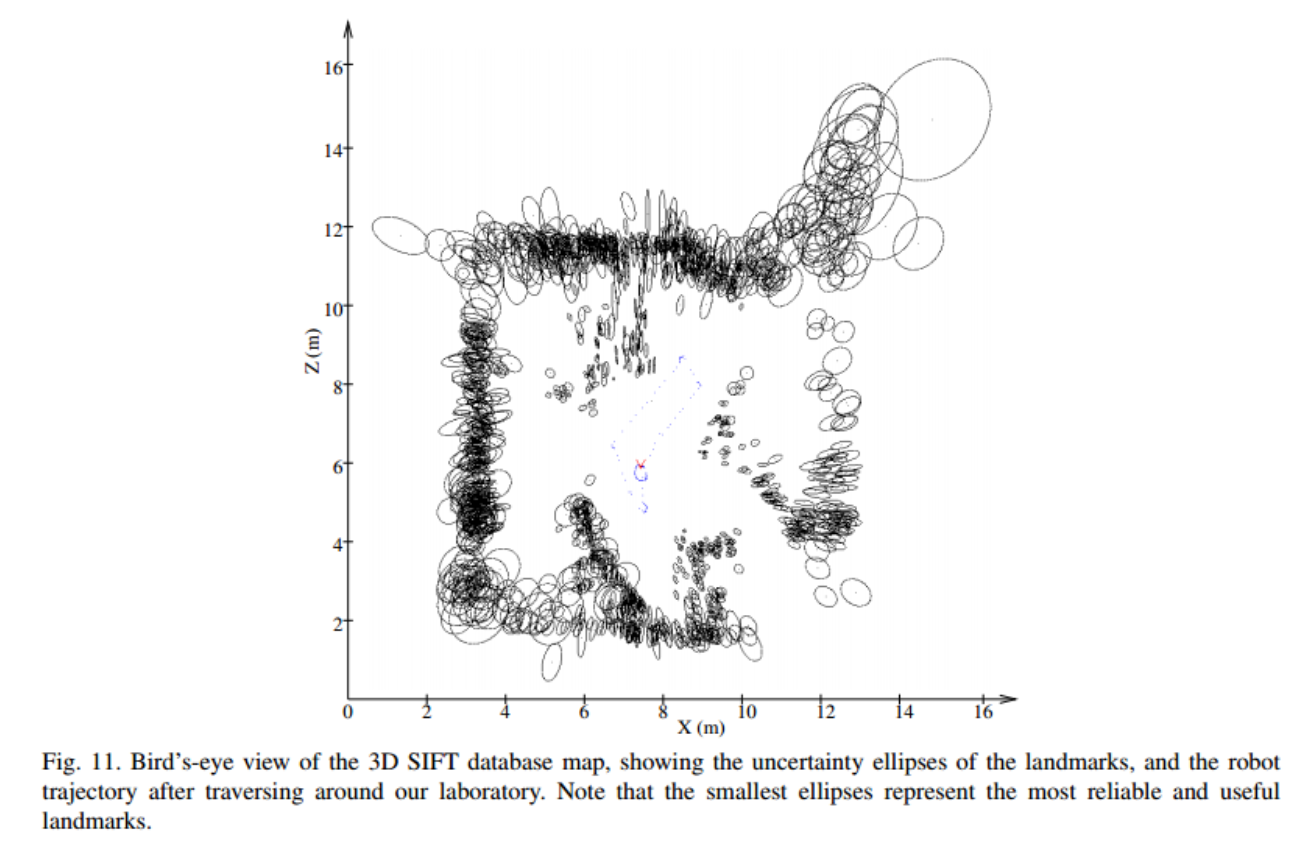 32
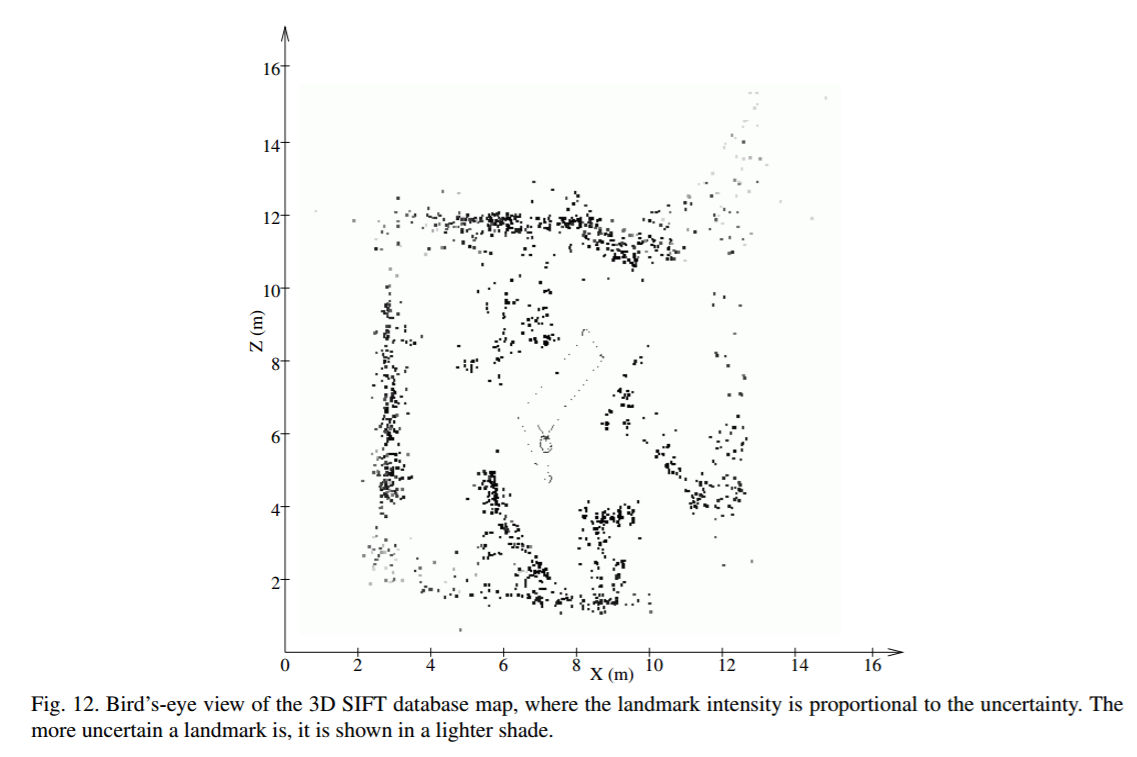 33
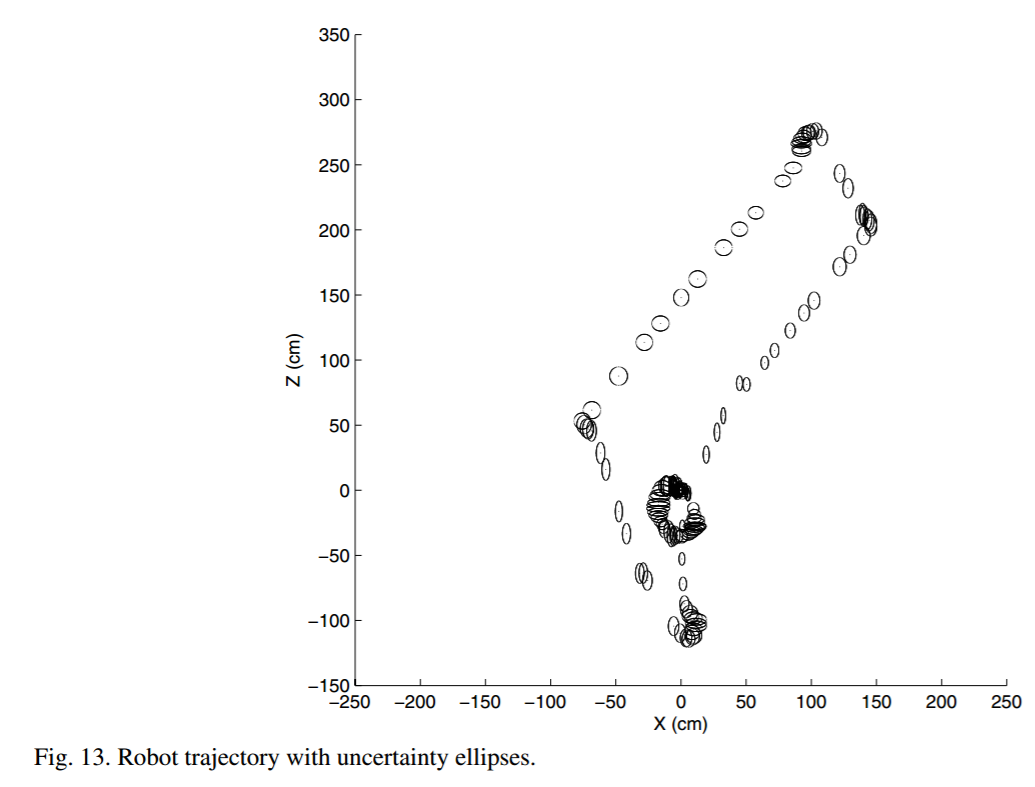 34
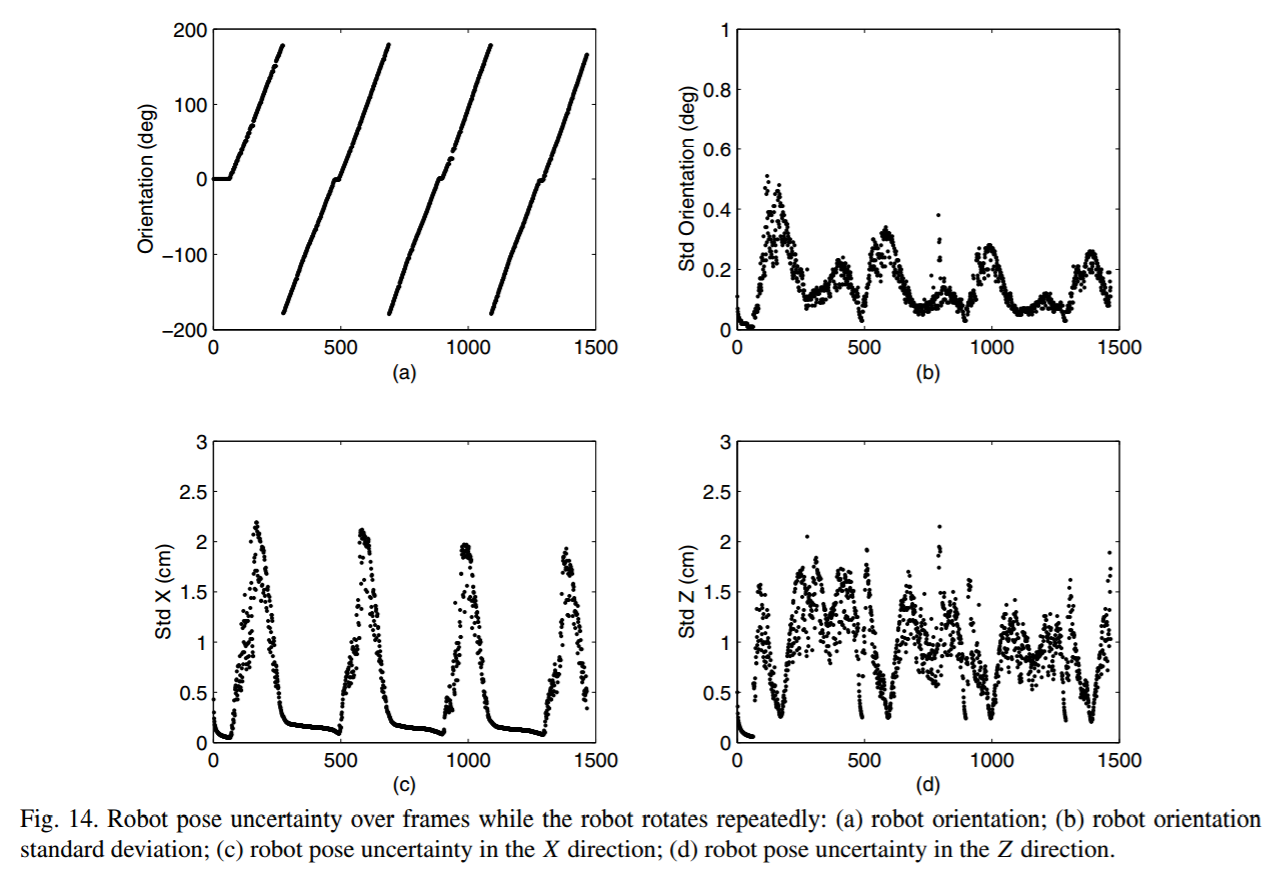 35
Conclusion
36
Conclusion
Vision based SLAM using SIFT
Time and Memory efficacy are very important
Algorithm runs at 2 Hz for 320x240 sized images
Tested using a 700 MHz processor
37